(Os postes deverão ter 120 cm de altura e 80 cm de largura, impressos em lona ou papel com boa resolução e acabamento para serem pendurados.)
TÍTULO DO TRABALHO
(Fonte Arial, Negrito, Maiúsculo, Tamanho 86, Centralizado)
Fulana da Silva (Acadêmica do Curso NOMEDOCURSO da NOMEDAFACULDADE)
Fulano da Silva (Orientador)
E-mail: fulano@gmail.com, fulana@gmail.com
(Fonte Arial, Tamanho 35, Maiúsculo e Minúsculo, cor preta, centralizado. Deverá conter no máximo 5 autores)
OBS.: Texto abaixo em duas colunas de 33,5cm e espaçamento entre as mesmas de 5cm.
1. INTRODUÇÃO
          Lorem ipsum dolor sit amet, consectetur adipiscing elit. Aliquam et faucibus elit. Nam rutrum euismod auctor. Class aptent taciti sociosqu ad litora torquent per conubia nostra, per inceptos himenaeos. Vivamus odio sapien, aliquam vitae sapien vitae, tempor suscipit turpis. Vivamus porttitor luctus neque non tempor. Phasellus non lacinia odio. Quisque ante metus, posuere a pretium ac, fermentum ac tortor. Sed fermentum tincidunt felis, a euismod lectus iaculis eu. Morbi euismod quis leo mollis feugiat. Cras iaculis egestas lectus, eget vestibulum leo luctus sit amet. Phasellus consectetur neque varius suscipit posuere. Aenean ornare varius ligula lacinia rhoncus. Etiam ornare ante in lectus facilisis vestibulum.
TABELA 1. TÍTULO E CABEÇÃLHO DA TABELA
[Inserir tabela aqui]
Lorem ipsum dolor sit amet, consectetur adipiscing elit. Aliquam et faucibus elit. Nam rutrum euismod auctor. Class aptent taciti sociosqu ad litora torquent per conubia nostra, per inceptos himenaeos. Vivamus odio sapien, aliquam vitae sapien vitae, tempor suscipit turpis. Vivamus porttitor luctus neque non tempor. Phasellus non lacinia odio.
2. MATERIAIS E MÉTODOS
          Lorem ipsum dolor sit amet, consectetur adipiscing elit. Aliquam et faucibus elit. Nam rutrum euismod auctor. Class aptent taciti sociosqu ad litora torquent per conubia nostra, per inceptos himenaeos. Vivamus odio sapien, aliquam vitae sapien vitae, tempor suscipit turpis. Vivamus porttitor luctus neque non tempor. Phasellus non lacinia odio.
4. CONCLUSÃO
          Lorem ipsum dolor sit amet, consectetur adipiscing elit. Aliquam et faucibus elit. Nam rutrum euismod auctor. Class aptent taciti sociosqu ad litora torquent per conubia nostra, per inceptos himenaeos.
3. RESULTADOS E DISCUSSÃO
          Lorem ipsum dolor sit amet, consectetur adipiscing elit. Aliquam et faucibus elit. Nam rutrum euismod auctor. Class aptent taciti sociosqu ad litora torquent per conubia nostra, per inceptos himenaeos. Vivamus odio sapien, aliquam vitae sapien vitae, tempor suscipit turpis. Vivamus porttitor luctus neque non tempor. Phasellus non lacinia odio.
5. REFERÊNCIAS
ASSOCIAÇÃO BRASILEIRA DE NORMAS TÉCNICAS. NBR 14724: Informação e Documentação – Trabalhos acadêmicos – Apresentação. Rio de Janeiro: ABNT, 2001.
ASSOCIAÇÃO BRASILEIRA DE NORMAS TÉCNICAS. NBR 14724: Informação e Documentação – Trabalhos acadêmicos – Apresentação. Rio de Janeiro: ABNT, 2001.
ASSOCIAÇÃO BRASILEIRA DE NORMAS TÉCNICAS. NBR 14724: Informação e Documentação – Trabalhos acadêmicos – Apresentação. Rio de Janeiro: ABNT, 2001.
ASSOCIAÇÃO BRASILEIRA DE NORMAS TÉCNICAS. NBR 14724: Informação e Documentação – Trabalhos acadêmicos – Apresentação. Rio de Janeiro: ABNT, 2001.
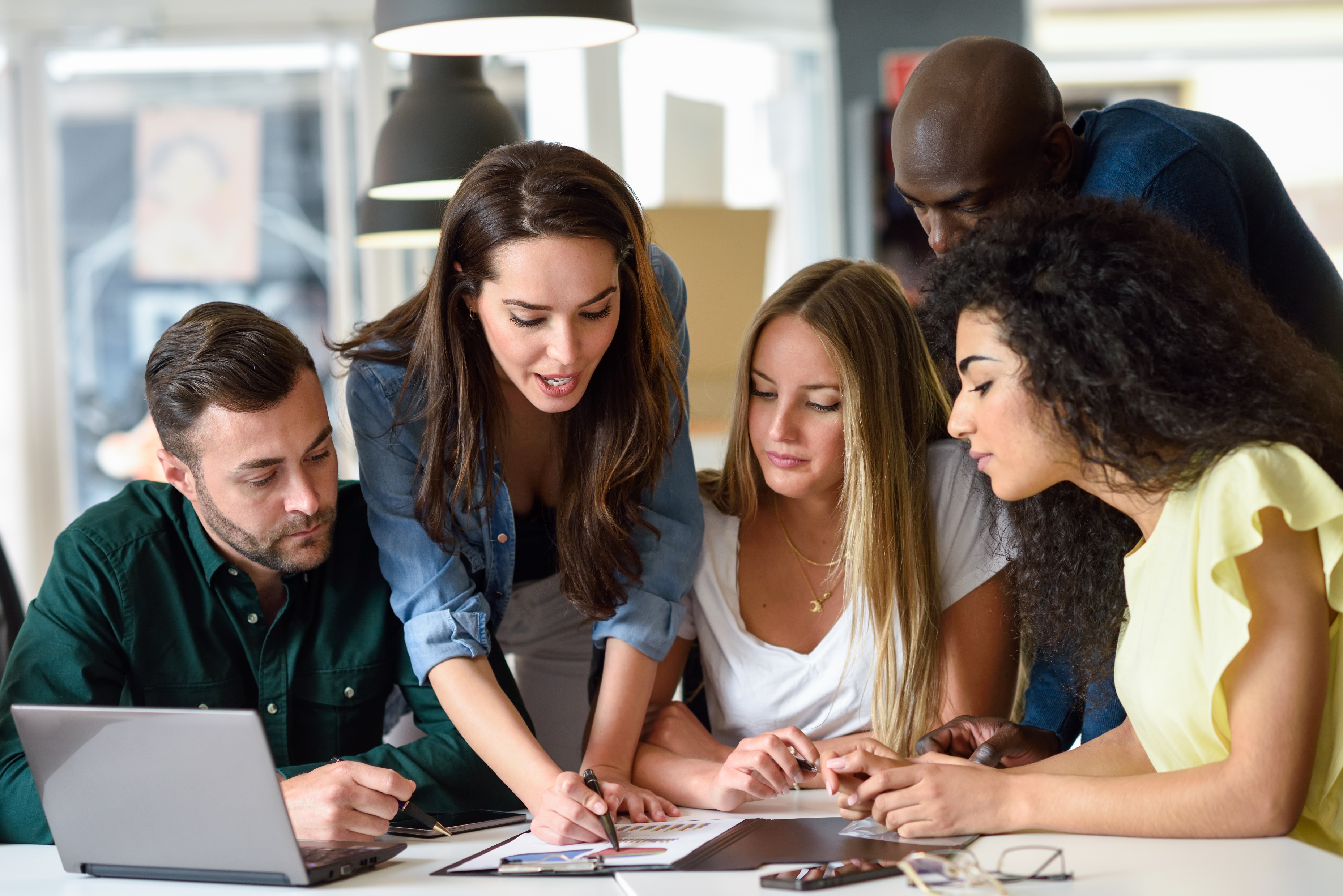 [Inserir imagem aqui]